GOVERNMENT RECORDS
UTAH MUNICIPAL CLERKS TRAINING 
MARCH 2017
1
INTRODUCTORY THOUGHTS
1.	GRAMA IS HARD. 
GRAMA is never as black and white as you hope it will be. 
There are few “hard and fast” rules –you actually have to think and apply general and specific rules each time you receive a request. 
2.	GRAMA IS TIME CONSUMING 
In most cases, you must gather and then review every record before you provide it to the requester. 
3.	GRAMA IS LEGAL ANALYSIS: 
When the going gets tough, you should consult an Attorney for assistance. 
BUT, you should be able to do some analysis yourself
2
WHAT IS GRAMA
GRAMA is the GOVERNMENT RECORDS ACCESS AND MANAGEMENT ACT. 
GRAMA governs how government records are: 
Classified (labeled) 
Retained 
Archived
Destroyed 
Provided to the public 
Shared with other agencies 
TODAY, we are talking about 
Responding to GRAMA requests… 
But, there’s a lot more to GRAMA
This isn’t the GRAMA we are talking about…
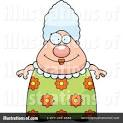 3
FIRST IMPORTANT POINT:LEGISLATIVE INTENT
GRAMA recognizes TWO constitutional rights: 
FIRST:  the public’s right of access to information concerning the conduct of the public’s business; and
SECOND: the right of privacy in relation to personal data gathered by governmental entities.

NOTE: When the 2 constitutional interests are “equal” …GRAMA favors ACCESS.   
63G-2-102
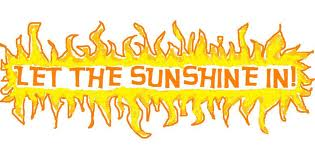 4
DOES GRAMA APPLY TO ME?
YES: SOME PARTS OF GRAMA APPLY TO ALL POLITICAL SUBDIVISIONS. 
BUT 
YOU NEED TO KNOW WHETHER YOUR POLITICAL SUBDIVISION FOLLOWS ALL OF GRAMA, OR WHETHER IT HAS ADOPTED ITS OWN ORDINANCES OR POLICIES REGARDING INFORMATION AND RECORDS 
Even if your political subdivision has a slightly different ordinance or policy—today’s discussion should still be helpful, since the ordinance or policy should be “similar” to GRAMA. 
63G-2-701, et. seq.
5
Responding to a GRAMA REQUEST: STEP 1: determine if it’s a GRAMA request
Step 1: Is it a GRAMA Request? 
A GRAMA request must be: 
In writing 
A request must contain the name, address and telephone number (if available) of the requester 
A request must describe the records requested with “reasonable specificity” 






When in Doubt, ask an attorney 
63G-2-204
Note: A request to MEET with the Mayor or a request to “answer my 10 questions about why the town  is so incompetent” is NOT a request for Records subject to GRAMA.
6
REASONABLE SPECIFICITY: POP QUIZ
A record request must contain a written description of the record requested that “identifies the record with reasonable specificity.” 
POP QUIZ:  
Please provide all records created by the City of Riverton since its incorporation. 
Please provide all records about my property located at 100 South Riverton Drive. 
Please provide all Emails even written by or about Mayor Smith
Please explain to me why my garbage is picked up so late in the day and why your incompetent people can’t pick up my garbage sooner.
7
FAQS about GRAMA Requests
Can someone make a GRAMA request by phone? 
NO (unless due to a disability they cannot make the request in writing) 
Can someone make a GRAMA request by EMAIL? 
YES (that is in writing) 
Does a GRAMA request have to come in on a particular form? 
NO –all GRAMA requires is a writing, with identifying details and reasonable specificity.  (But you can provide a form to help people) 
Can a person request to come in and LOOK at the records, as opposed to me copying them? 
YES—if the record is PUBLIC, every person has the right to inspect a public record during regular business hours.
8
RESPONDING TO A GRAMA REQUEST STEP 2: Establishing the deadline
HOW LONG DO I HAVE TO RESPOND TO A GRAMA REQUEST? 
10 BUSINESS DAYS: MORE OR LESS. 
If the requester asks for an “expedited” response, AND shows that expediting the request “benefits the public” that shortens time to 5 business days 
Any person who requests a record to obtain information for a story or report for publication or broadcast to the general public is presumed to be acting to benefit the public rather than a person. (63G-2-204) 
DISCUSSION:  What  is “a story for publication?”
	Bloggers? 
	Facebook? 
	Twitter?
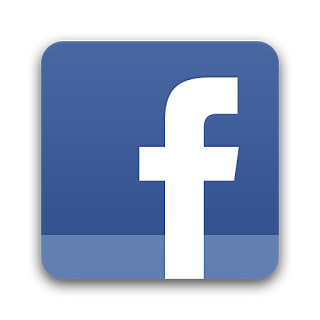 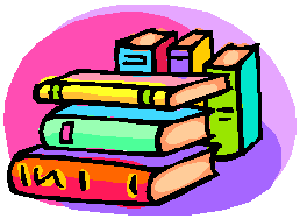 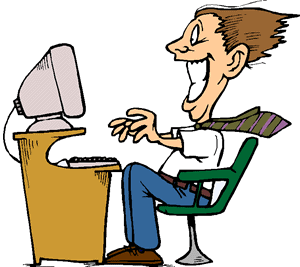 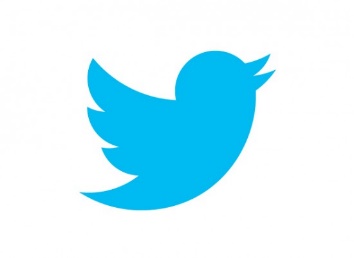 9
“EXTRAORDINARY CIRCUMSTANCES”7 ways to get more time to respond
7 TYPES OF EXTRAORDINARY CIRCUMSTANCE 
Another governmental entity is using the record (including auditors) 
The request is for a voluminous quantity of records or a record series containing a substantial number of records 
The requester seeks a substantial number of records or records series in requests filed within five working days of each other
The governmental entity is currently processing a large number of records requests
The request requires the governmental entity to review a large number of records to locate the records requested; (as opposed to: ‘there are a lot of records requested’) 
The decision to release a record involves legal issues that require the governmental entity to seek legal counsel for the analysis of statutes, rules, ordinances, regulations, or case law
Segregating information that the requester is entitled to inspect from information that the requester is not entitled to inspect requires extensive editing or computer programming.
10
EXTRAORDINARY CIRCUMSTANCES
NOTE: EVEN IF YOU HAVE AN “EXTRAORINDARY CIRCUMSTANCE,” YOU HAVE TO RESPOND WITHIN 5 OR 10 DAYS, AND CITE WHY YOU CAN’T RESPOND IN TIME.
For many of the circumstances, you only get a few more days to respond (consult statute) 
UNFORTUNATELY: “I am really busy and GRAMA is only 10 % of my responsibilities and I have no support or help….” is not an extraordinary circumstance… 
It’s critical to track the date that request comes in and the 5 or 10 business days in which it is due…and if you claim an “extraordinary circumstance” make sure you identify and respond by the extended date.
11
Responding to a record request: Step 3: Gathering RECORDS
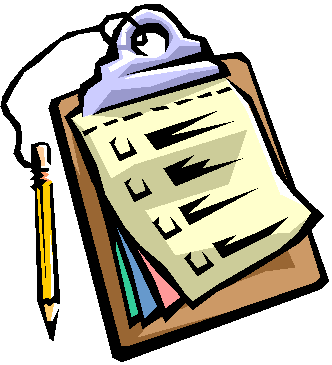 GRAMA only requires you to provide RECORDS. 
WHAT IS A RECORD? 
 “Record” means a book, letter, document, paper, map, plan, photograph, film, card, tape, recording, electronic data, or other documentary material regardless of physical form or characteristics:
(i) that is prepared, owned, received, or retained by a governmental entity or political subdivision; and
(ii) where all of the information in the original is reproducible by photocopy or other mechanical or electronic means.
NOTE THE LANGUAGE: PREPARED, OWNED, RECEIVED OR RETAINED BY THE GOVERNMENTAL ENTITY. 
DISCUSSION: RECEIVED OR RETAINED DOCUMENTS.
12
WHAT IS A RECORD?  WHAT IS NOT A RECORD?
13
POP QUIZ: IS THIS A RECORD?
A phone call made that is not recorded? 
A recording of that phone call? 
The Mayor’s handwritten notes about a phone call? 
Your Text message wishing your grandmother a happy birthday, made on your office phone. 
Your text message to the Mayor about an upcoming meeting with the city manager, made on your personal cell phone? 
An IM between you and your coworker complaining about the Mayor forgetting her meeting with the city manager, after you reminded her by text. 
A tweet made by the City? 
A tweet made by you about
 the City?
To be a record, or not to be a record, that is the question
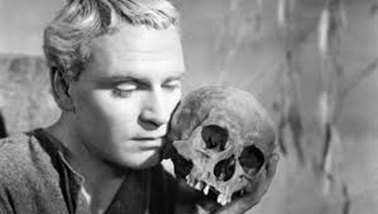 14
RESPONDING TO A GRAMA REQUEST: Step 3 : locating and gathering the Records
You have a GRAMA request 
It’s reasonably specific, so you know what the requester is looking for…. 
You have your deadline calendared…. 
The request is for RECORDS. 

DISCUSSION: HOW DO YOU GO ABOUT FINDING WHETHER YOU HAVE RESPONSIVE RECORDS, AND WHERE THEY MIGHT BE???? 
DISCUSSION: Searching Emails… Searching Archives, etc.
15
Responding to a Records Request: Step 4: CLASSIFYING THE RECORD
Once you have the records in front of you, you follow a three step process
 Is the record EXEMPT (GRAMA doesn’t apply) 
 Is the record subject to or governed by  a more specific statute or federal regulation (More specific statute trumps); 
 If the Record is NOT exempt and is NOT governed by a more specific statute: GRAMA applies. Look at whether, under GRAMA, the record is: 
PUBLIC 
PRIVATE
PROTECTED 
CONTROLLED : 
This is the RECORD’S CLASSIFICATION (63G-2-301 et. seq.)
16
CLASSIFYING RECORDS
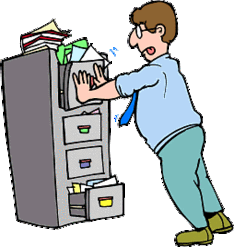 Classifying the record means more than scanning GRAMA and finding something that “kinda sorta fits”
In order to Classify a Record, you must review:
Other law—particularly your own municipalities’ GRAMA policies or Ordinances statutes or Federal Law if your entity is involved in a federal program. 
GRAMA itself 
Archives/Records Schedules 
When in doubt, remember that GRAMA favors public access to records. 
But, consult an attorney if you aren’t sure.
17
CLASSIFICATIONS: EXEMPT RECORDS
EXEMPT means that GRAMA does NOT apply.  GRAMA typically does NOT apply to records where Federal Law governs the release. 
EXAMPLES: 
Medical Records where HIPPA applies 
Education records where FERPA applies. 
Substance Abuse treatment records subject to federal privacy laws 
RECORDS OF SECURITY MEASURES: The records of a governmental entity regarding security measures designed for the protection of persons or property are not subject to GRAMA.  Includes: security plans; security codes and combinations, and passwords; passes and keys; security procedures; and building and public works designs, to the extent that the records or information relate to the ongoing security measures of a public entity.  (63G-2-106, 107)
18
Classifying under GRAMA, Continued
If the Record isn’t EXEMPT, and release isn’t governed by another statute then GRAMA controls. 
The Next Step is to determine whether the records is: 
PUBLIC 
PRIVATE 
PROTECTED or CONTROLLED
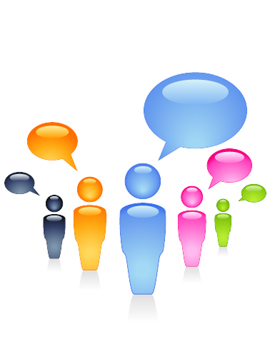 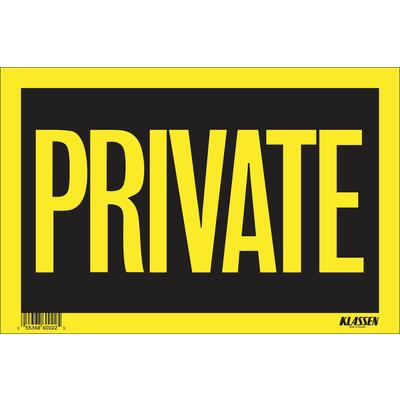 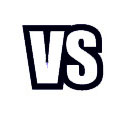 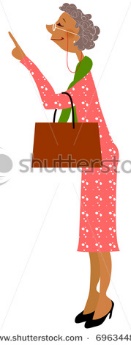 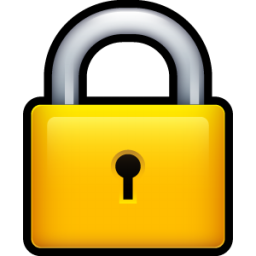 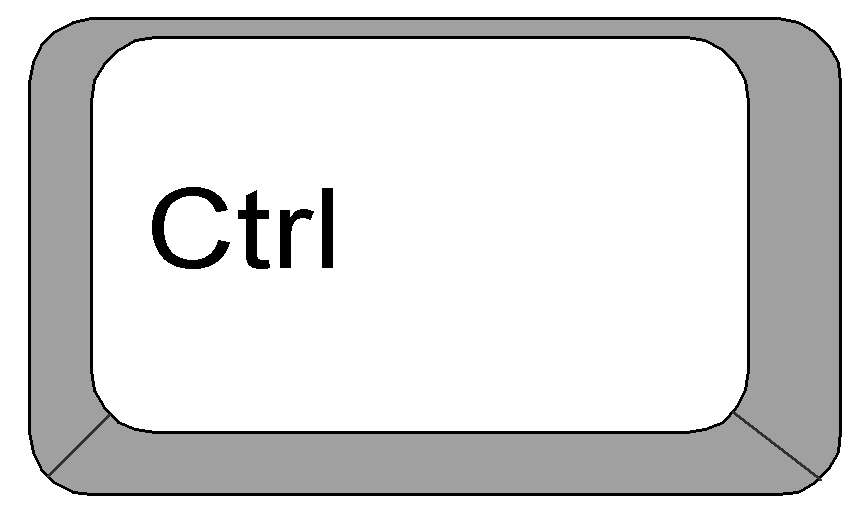 OR
19
Public Records:
ALL RECORDS NOT EXEMPT, PRIVATE, PROTECTED, OR CONTROLLED ARE PUBLIC UNDER GRAMA. 
Exception: *Private information about Government Officials: 
At Risk government employees can file a written request to keep their home addresses and home phone number and social security protected.
20
PRIVATE RECORDS
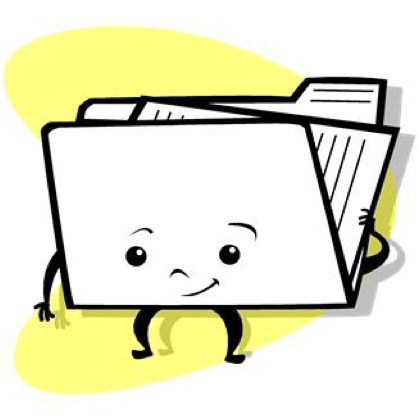 Generally, Private records are those where the subject of the record is entitled to have them but they aren’t subject to public disclosure. 
Examples: 
Records showing an individual’s eligibility for insurance, social services, welfare benefits. 
Records indicating a social security number or federal employer Identification number (generally). 
Records that show Driver’s License number 
Criminal Background Checks or credit history reports 
In general you can provide private records to the “SUBJECT of the record” 
If the “subject of the record” is a child, then the parent or guardian can request the records. 
Private records can also be disclosed if the subject signs a notarized release, to other agencies under record sharing provisions, or through a GRAMA compliant Court Order.
21
Most Voter registration Records are PUBLIC—EXCEPT:
The lieutenant governor or a county clerk shall classify the voter registration record of an individual who preregisters to vote as a private record until the day on which the individual turns 18 years of age.

AND 

The lieutenant governor or a county clerk shall classify the voter registration record of a voter as a private record if the voter submits:
(i) a written application, created by the lieutenant governor, requesting that the voter’s voter registration record be classified as private; and
(ii) provides evidence to the lieutenant governor or a county clerk establishing that release of the information on the voter’s voter registration record is likely to put the voter or a member of the voter’s household’s life or safety at risk, or to put the voter or a member of the voter’s household at risk of being stalked or harassed.
NOTE: An initiative pack and a referendum packet are PUBLIC, after the packet is submitted to the County Clerk.
Voter Registration Records
When in Doubt, seek legal advice! 
63G-2-301(l)
22
MORE EXAMPLES OF PRIVATE RECORDS
Records concerning a current or former employee of, or applicant for employment with a governmental entity, including performance evaluations and personal status information such as race, religion, or disabilities;
Most records describing an individual’s finances, 
CATCH-ALL (Sort of): Other records containing data on individuals the disclosure of which constitutes a clearly unwarranted invasion of personal privacy. 
Discussion: What is a “clearly unwarranted invasion of privacy”
23
PROTECTED RECORDS
Generally, protected records are those that are not about a specific person, but it isn’t in the state’s interest to release them. 
There are 65 categories of protected records—you should familiarize yourself with the ones that apply to your municipality.  
Protected records can only be provided to: 
The person who submitted the record; 
Anyone who has a power of attorney for ALL persons and governmental entities whose interests are protected by the classification” (I have never seen one);  
Other governmental entities through record sharing provisions 
With a GRAMA compliant Court Order.
24
EXAMPLES OF PROTECTED RECORDS:
63G-2-305
25
Internal Investigations: A protected record…sometimes…
Records created or maintained for civil or administrative enforcement purposes or for discipline or  licensing, purposes are PROTECTED IF  release of the records:
could interfere with the investigation or the disciplinary, or enforcement proceedings; OR
would create a danger of depriving a person of a right to a fair trial or impartial hearing; OR 
reasonably could be expected to disclose the identity of a source who is not generally known outside of government OR
reasonably could be expected to disclose investigative or audit techniques, procedures, policies, or orders not generally known outside of government if disclosure would interfere with enforcement or audit efforts. 
If you work with a law enforcement agency, be sure to review requests for investigations with an attorney.
26
CONTROLLED RECORDS
A record may be classified as CONTROLLED if: 
1.  The record contains medical, psychiatric, or psychological data about an individual;
2. The governmental entity reasonably believes that:
(a) releasing the information in the record to the subject of the record would be detrimental to the subject’s mental health or to the safety of any individual; or
(b) releasing the information would constitute a violation of normal professional practice and medical ethics; and
3. The governmental entity has properly classified the record.
Psychological Evaluations and Plethysmographs are the most commonly classified Controlled Records. 
This category doesn’t come up too often—seek legal advice. 
63G-2-304
27
REVIEW
Step 1: You determined it’s a GRAMA request 
Step 2: You established the deadlines 
Step 3: You gathered the Records—weeding out non-records 
Step 4: You classified the records, by 
Determining what is Exempt and what is governed by other more specific statutes or rules. 
You determined whether the remaining records were public, private, protected or controlled. 
Step 5: You are ready to respond!
28
RESPONDING TO A GRAMA REQUEST
Suggested Procedure 
1. Gather ALL records that may be responsive to the request 
2. Review the records (yes, ALL OF THEM) 
Determine what’s exempt 
Determine what’s governed by other statutes 
3. Determine what the Requestor can have: 
The requester may be entitled to everything, or nothing. 
The requester may be entitled to most records, but some records have to be denied, or some portions of records need to be redacted. 
4. Keep track of What you think they can have, what you think they can’t have and WHY.
29
REDACTION AND SEGREGATION
If a governmental entity receives a request for access to a record  that contains both information that the requester is entitled to inspect and information that the requester is not entitled to inspect under this chapter, and, if the information the requester is entitled to inspect is intelligible, the governmental entity:
(1) shall allow access to information in the record that the requester is entitled to inspect under this chapter; and
(2) may deny access to information in the record if the information is exempt from disclosure to the requester, issuing a notice of denial as provided in Section 63G-2-205.
This is done through either “segregation” (taking a whole page or record out) or “redaction”(redacting certain portions of a document)
30
Redaction and OVER-redaction
1. DON’T be lazy about redaction—use adobe pro if possible. 
2. Over-Redaction: 
If, after redacting a document the only information is the requester’s name and the word “the,” then: 
You should probably have segregated the whole document, or 
You should send a denial letter for the entire document. 	
WHEN IN DOUBT, ASK AN ATTORNEY
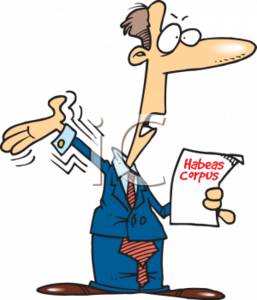 31
GRANTING the GRAMA request
Once you have decided what the requester CAN have, 
Make a list of what you gave out, put it in a cover letter, If DHS has forms for this purpose—you them! 
Note the date of your response, so that there will be no “timeliness” issues 
 Keep a copy of what you provided so that you know if you receive a duplicate request!
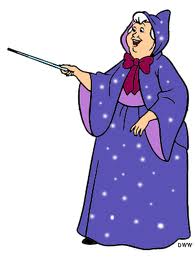 32
DENYING the GRAMA Request (ALL or SOME)
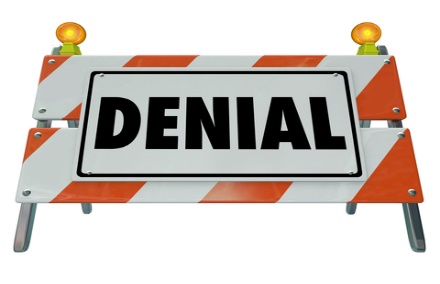 Whenever you deny  (fail to provide or redact) a document, you must provide a written denial. 
The denial must include: 
 A description of what you denied and why. 
Citations to the law(s) used (GRAMA, ordinance, policy, Federal Law, etc.) . 
 Notice of the person’s right to appeal. 
63G-2-205
33
Remember: REDACTION= DENIAL
Whenever you redact something from a record, even if it’s just a social security number or taxpayer ID, that is a DENIAL of that portion of the record. 
You must note in your letter that you have made redactions and WHY. 
You should cite to the provision in GRAMA/Ordinance/Policy that supports your redaction (private, protected, or controlled)
34
PROVIDING THE RECORDS TO A REQUESTOR
DISCUSSION: HOW DO YOU PROVIDE RECORDS TO A REQUESTOR????? 
By Mail? 
In person? 
By Email?
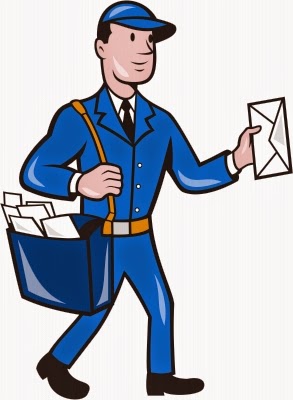 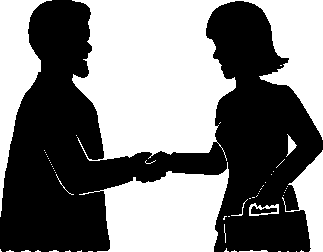 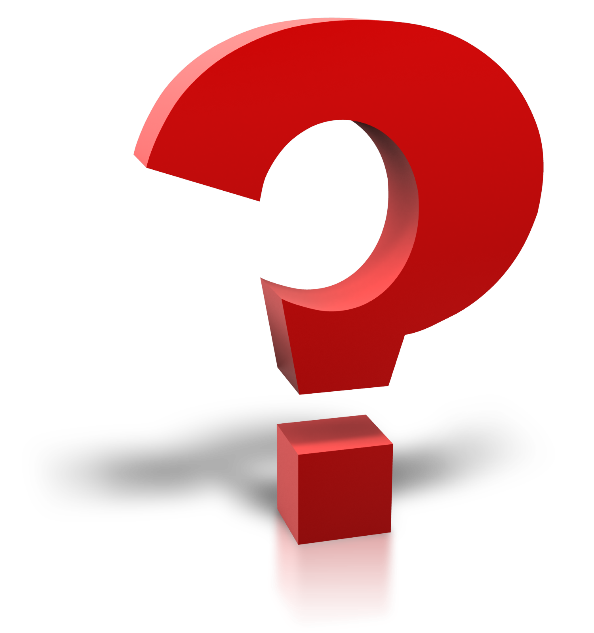 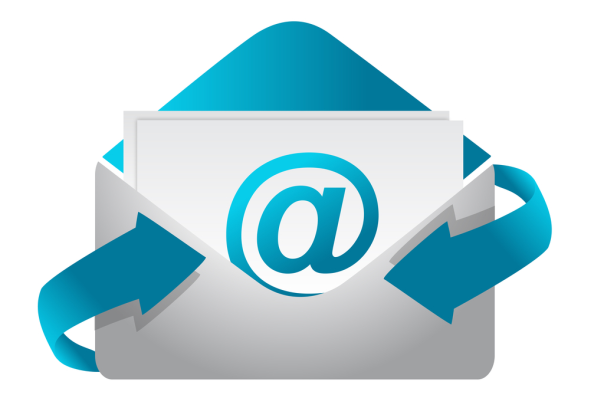 35
The “Frequent Requester”
Every agency has its “frequent requesters”– there are some protections in GRAMA: 
1. GRAMA requests must be made with “reasonable specificity” 
2. Government can charge reasonable FEES for GRAMA requests. 
Note: County recorder fees are set in statute: Section 17-21-18.5. Other entities may have a “fee schedule” that sets the fees for copying and time. 
3. If a request requires you to compile voluminous amounts of records, you can take extra time 
4. You don’t have to respond to Duplicative requests from the same requester. 
5. You do NOT have to “create,” “compile,” or “summarize” a record in response to a GRAMA request. GRAMA is for existing records—it doesn’t require you to create records. 
 DISCUSSION—talking to the requester-good idea or bad idea?
36
RECORD SHARING
It is possible to share records (even if they are private, protected or controlled) with other government and contract agencies: GRAMA details the situations when sharing is OK. 
Generally, you can share records with any agency that litigates or investigates civil, criminal or administrative law, as long as the record is necessary for the investigation.
If a record is not public, then the entity receiving the record should honor the sending entity’s classification.
63G-2-206
37
SUBPOENAS AND COURT ORDERS: CONTACT AN ATTORNEY IMMEDIATELY!!!!!
Court Orders are signed by a JUDGE,  Subpoenas can be signed either by a judge or by a lawyer (or by the party), but usually need immediate attention— contact your local attorney ASAP. 
Subpoenas have their own time limits—and can subject you or an agency to CONTEMPT –so time is of the essence. 
Note: there are also subpoenas that Require you to APPEAR in Court and those that require you to PROVIDE records… Read Subpoenas Carefully to make sure you know what you have…and ask an attorney for help
38
APPEALS
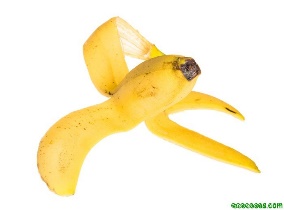 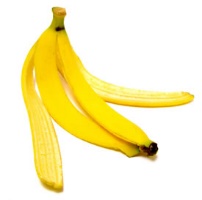 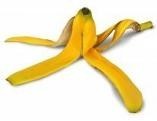 A requester can appeal a denial of records, or a denial of a fee waiver request, or a claim of extraordinary circumstances. 
Most appeals go first the to “chief administrative officer” and then to the State Records Committee . 
If you receive notice of an appeal, contact an attorney for help. 
Archives has a “records ombudsman” who helps requestors negotiate to get records. If the records ombudsman contacts you, seek direction from your attorney. 
The current Records Ombudsman is Rosemary Cundiff.
39
Certification As a Records Officer
Certification of records officer: Each records officer of a governmental entity or political subdivision shall, on an annual basis, successfully complete online training and obtain certification from state archives
The Good News: after today, you should pass your Records Quiz with FLYING COLORS!
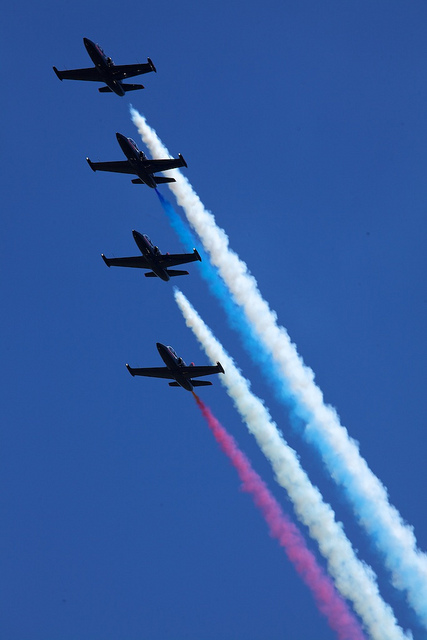 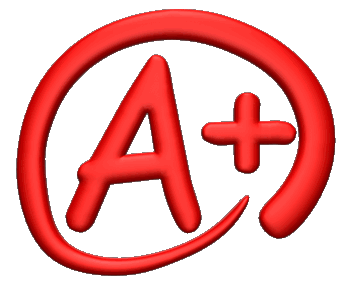 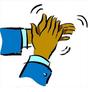 40
Final Thought: The Death of Talking
People now use EMAIL or text messages as the equivalent of “chatting” 
Unfortunately, once this “chatting” becomes a RECORD, it is subject to GRAMA. 
There is very little in GRAMA that protects a government person from the embarrassing things that they put in text messages or emails that they would NEVER put in an official government communication. 
TAKE-AWAY:DON’T PRESS SEND UNLESS YOU WOULD BE OK WITH THE EMAIL/TEXT/IM on THE COVER OF THE SL TRIBUNE
41
THE END---SORT OF
DISCUSSION (time permitting): WHAT CAN WE DO TO MAKE GRAMA EASIER? 
DISCUSSION: What is the future of GRAMA in the age of electronics and governance by Twitter?
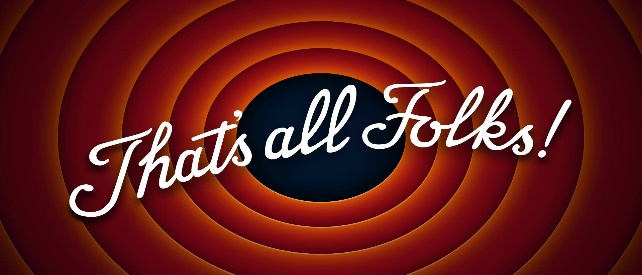 42